倫敦华人浸信会
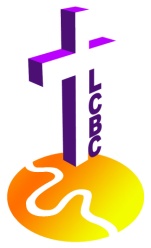 London Chinese Baptist Church
不再一样的
相交与使命: 
(約拿與大衛)
读经: 约壹1:5-2:2
韦焜墀牧师
Rev Edward Wei
29/12/2013 22:39
基督降世，
就是神来到人间，
以马内利、
就是神与人(我们)同在。
29/12/2013 22:39
可1:14-15 
约翰下监以后、耶稣来到加利利、宣传神的福音、说、
日期满了、神的国近了．
你们当悔改、信福音。
可9:1 
耶稣又对他们说、
我实在告诉你们、站在这里的、
有人在没尝死味以前、
必要看见神的国大有能力临到。
路17:20-21 
法利赛人问、神的国几时来到．耶稣回答说、神的国来到、不是眼所能见的21 人也不得说、看哪、在这里．看哪、在那里．因为神的国就在你们心里。
〔心里或作中间〕
主耶稣在世的时候，
门徒是「以马内利」，
因为神(耶稣基督)
与他们同在。
29/12/2013 22:39
但耶稣受死、埋葬、复活、
升天以后，圣灵降临，
圣灵叫一切相信接待主耶稣的
都重生得救、进入神的国，
与神同在，
以马内利。
29/12/2013 22:39
弗2:19-22 
这样、你们不再作外人、和客旅、是与圣徒同国、是神家里的人了．并且被建造在使徒和先知的根基上、有基督耶稣自己为房角石．各房靠他联络得合式、渐渐成为主的圣殿．你们也靠他同被建造成为神借着圣灵居住的所在。
圣诞礼物：太6:33 
你们要先求他的国、
和他的义...
先求他的国…

对尚未相信主耶稣
的朋友：
求=寻求seek。
29/12/2013 22:39
路11:10-13 
因为凡祈求的就得着、
寻找的就寻见．叩门的就给他开门。
…13 你们虽然不好、尚且知道拿好东西给儿女。何况天父、
岂不更将圣灵给求他的人么。
太6:27 
你们哪一个能用思虑、
使寿数多加一刻呢。
主耶稣：
启3:20 
看哪、我站在门外叩门．
若有听见我声音就开门的、
我要进到他那里去、
我与他、他与我一同坐席。
29/12/2013 22:39
先求他的国…

我们在相信认识主，
但仍要
「先求他的国、
和他的义」：
29/12/2013 22:39
先求他的国…

「先」就是优先次序。
29/12/2013 22:39
西1:13 
他救了我们脱离黑暗的权势、把我们迁到他爱子的国里．
西1:18 他也是教会全体的之首．
他是元始、是从死里首先复生的、使他可以在凡事上居首。
「先」，不单是表示我们要把最好的献给主。
这可能是最底线的第一步。
29/12/2013 22:39
玛1:6-8 
藐视我名的祭司阿、万军之耶和华对你们说、儿子尊敬父亲、仆人敬畏主人．我既为父亲、尊敬我的在哪里呢．我既为主人、敬畏我的在哪里呢。
你们却说、我们在何事上藐视你的名呢。
你们将污秽的食物献在我的坛上、且说、我们在何事上污秽你呢．
因你们说、耶和华的桌子、是可藐视的。你们将瞎眼的献为祭物、
这不为恶么．将瘸腿的有病的献上、这不为恶么．你献给你的省长、
他岂喜悦你、岂能看你的情面么．这是万军之耶和华说的。
「义」righteous就是正义，
即正确、正路 right。
29/12/2013 22:39
「义」 、正确、正路 right：
「先」=最重要，
因此我们愿意主耶稣
拥有我们的全部。
29/12/2013 22:39
太13:44-46 
天国好像宝贝藏在地里．人遇见了、就把他藏起来．欢欢喜喜的去变卖一切所有的、买这块地。天国又好像买卖人、寻找好珠子．遇见一颗重价的珠子、就去变卖他一切所有的、买了这颗珠子。
我们要最好的献给主，
也要把次好的，
第三好的，...
最不好的献给主。
29/12/2013 22:39
天国(神国)的使命
29/12/2013 22:39
在神的国度中，
神把祂的使命托付给我们，
让我们用我们的一生
来承担祂托付给我们的使命，这就是义、正路。
29/12/2013 22:39
参保罗：提后4:7-8 
那美好的仗我已经打过了．当跑的路我已经跑尽了．所信的道我已经守住了．从此以后、有公义的冠冕为我存留、就是按着公义审判的主到了那日要赐给我的．不但赐给我、也赐给凡爱慕他显现的人。
参保罗参保罗
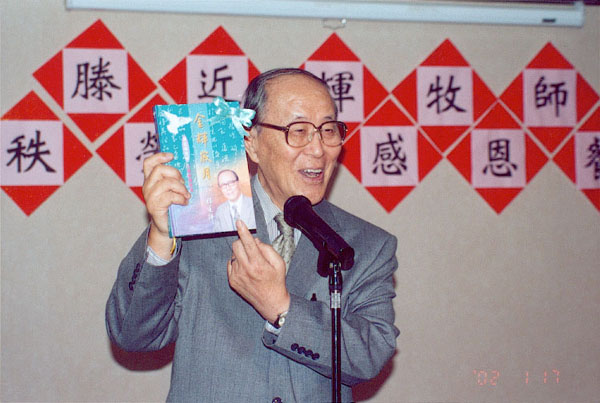 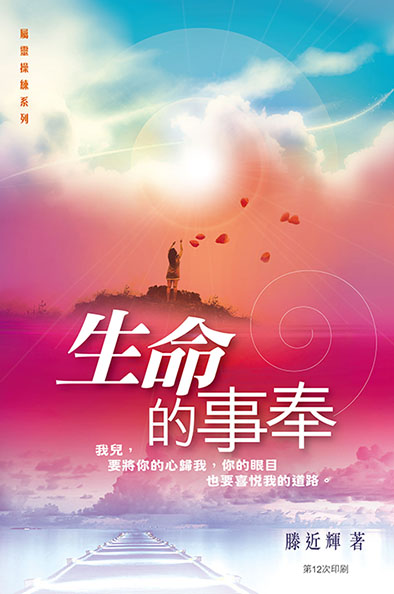 滕近辉牧师
1922年1月15日－2013年12月19日
在神的国度中，
天国的使命就是
「宣扬
那召你们出黑暗
入奇妙光明者
的美德」
29/12/2013 22:39
彼前2:9 
惟有你们是被拣选的族类、是有君尊的祭司、是圣洁的国度、是属神的子民、要叫你们宣扬那召你们出黑暗入奇妙光明者的美德。
参保罗参保罗
从约拿/约拿书
我们可学习有关
「使命」：
29/12/2013 22:39
(1) 使命是无法推讳的。
29/12/2013 22:39
拿1:2-3 
你起来往尼尼微大城去、向其中的居民呼喊、因为他们的恶达到我面前。约拿却起来、逃往他施去躲避耶和华．...
参保罗参保罗
(2)神使用 - 重用 - 的人
也可能不是很理想。
29/12/2013 22:39
拿1:5, 16 
水手便惧怕、各人哀求自己的神．16 那些人便大大敬畏耶和华、向耶和华献祭、并且许愿。
参保罗参保罗
拿3:3-5 
约拿便照耶和华的话起来、往尼尼微去。这尼尼微是极大的城、
有三日的路程。
4 约拿进城走了一日、宣告说、再等四十日、尼尼微必倾覆了。
5 尼尼微人信服神、便宣告禁食、从最大的到至小的都穿麻衣...
参保罗参保罗
(3)神的使命是本自神的爱。
29/12/2013 22:39
拿4:10-11 
耶和华说、这蓖麻不是你栽种的、也不是你培养的．一夜发生、一夜干死你尚且爱惜．何况这尼尼微大城、其中不能分辨左手右手的有十二万多人、并有许多牲畜、我岂能不爱惜呢。
参保罗参保罗
实践天国的使命，
(宣扬
那召你们出黑暗入奇妙光明者的美德，)
不断与神相交。
29/12/2013 22:39
「宣扬」，是生命的宣扬，
让神在我们生命中。
29/12/2013 22:39
太13:43 
那时义人在他们父的国里、
要发出光来、像太阳一样。
参保罗参保罗
太5:14-16 
你们是世上的光．
16 你们的光也当这样照在人前、
叫他们看见你们的好行为、
便将荣耀归给你们在天上的父。
参保罗参保罗
林后4:6-7 
那吩咐光从黑暗里照出来的神、
已经照在我们心里、叫我们得知神荣耀的光、显在耶稣基督的面上。7 我们有这宝贝放在瓦器里、
要显明这莫大的能力、是出于神、不是出于我们。。
参保罗参保罗
太13:31-32 
他又设个比喻对他们说、天国好像一粒芥菜种、有人拿去种在田里。32 这原是百种里最小的．等到长起来、却比各样的菜都大、且成了树、天上的飞鸟来宿在他的枝上。
然而，我们
有多少主的光在我们生命中? 有没有主的光在我们生命中?
29/12/2013 22:39
在我们的家庭生活中?
让主的光透过
我们的生命照在人前。
29/12/2013 22:39
齐齐哈尓：
徒16:31 当信主耶稣、你和你一家(家族，不单是核心家庭)都必得救。
在我们的职场、校园、
社交生活中?
让主的光透过
我们的生命照在人前。
29/12/2013 22:39
因此，
实践天国使命，
必须不断
与神相交。
29/12/2013 22:39
约壹1:5-7
神就是光、在他亳无黑暗．这是我们从主所听见、又报给你们的信息。我们若说是与神相交、却仍在黑暗里行、就是说谎话、不行真理了．我们若在光明中行、如同神在光明中、就彼此相交、他儿子耶稣的血也洗净我们一切的罪。
有时候是会软弱犯罪。
重点就是我们愿意回转，
因为基督的救赎，
我们便能继续与神相交。。
29/12/2013 22:39
约壹1:8-2:2
我们若说自己无罪、便是自欺、真理不在我们心里了。我们若认自己的罪、神是信实的、是公义的、必要赦免我们的罪、洗净我们一切的不义。我们若说自己没有犯过罪、便是以神为说谎的．他的道也不在我们心里了。
我小子们哪、我将这些话写给你们、是要叫你们不犯罪。
若有人犯罪、在父那里我们有一位中保、就是那义者耶稣基督．他为我们的罪作了挽回祭．不是单为我们的罪、也是为普天下人的罪。。
约拿的灵命是相当失败，
结果落在鱼腹中。
29/12/2013 22:39
拿2章 
2说、我遭遇患难求告耶和华、
你就应允我．
7我心在我里面发昏的时候、
我就想念耶和华。
9...救恩出于耶和华。
大卫的生命其实也相当失败。但他非常看重与神的相交。
他犯罪，
神提醒他便立刻认罪，
并接受神的饶恕。
29/12/2013 22:39
撒下12:9-13 
你为甚么藐视耶和华的命令、行他眼中看为恶的事呢。你借亚扪人的刀、杀害赫人乌利亚、又娶了他的妻为妻。你既藐视我、娶了赫人乌利亚的妻为妻、…
撒下12:13
大卫对拿单说、
我得罪耶和华了．..
2014年 
作管家
29/12/2013 22:39
作福音的管家
29/12/2013 22:39
林前4:1 
人应当以我们为基督的执事、
为神奥秘事的管家。
弗3:4-6 
你们念了、就能晓得我深知基督的奥秘．这奥秘在以前的世代没有叫人知道、像如今藉着圣灵启示他的圣使徒和先知一样．这奥秘就是外邦人在基督耶稣里、藉着福音、得以同为后嗣、同为一体、同蒙应许。
我们需要在神面前等候，不断与神相交，
听候祂的命令，
随传随到：on call。
29/12/2013 22:39
林前4:2 
所求于管家的、
是要他有忠心。
不断与神相交
这样神便能
在我们家庭生活、
职埸/校园、社交生活中，
光照我们的生命，
宣扬祂。
29/12/2013 22:39
我们更能在教会中：
彼前4:10 
各人要照所得的恩赐彼此服事、作神百般恩赐的好管家．
29/12/2013 22:39
不再一样的
相交与使命
29/12/2013 22:39
不断与神相交承担天国使命
29/12/2013 22:39
照我本相
Just as I am
照我本相，无善足称
惟你流血，替我受惩
并且召我，就你得生
救主耶稣，我来！我来
Just as I am, without one plea, 
but that thy blood was shed for me, 
and that thou bidst me come to thee, 
O Lamb of God, I come, I come.
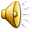 照我本相，不必等到
自己改变，比前更好
因你宝血，除罪可靠
救主耶稣，我来！我来
Just as I am, and waiting not 
to rid my soul of one dark blot, 
to thee whose blood can cleanse each spot, 
O Lamb of God, I come, I come.
照我本相，反覆不定
疑信参半，如浪不平
内有挂虑，外有恶行
救主耶稣，我来！我来
Just as I am, though tossed about 
with many a conflict, many a doubt, 
fightings and fears within, without, 
O Lamb of God, I come, I come.
照我本相， 贫瞎可怜
我真需要，你的恩典
除我恶心，开我盲眼
救主耶稣，我来！我来
Just as I am, poor, wretched, blind; 
sight, riches, healing of the mind, 
yea, all I need in thee to find, 
O Lamb of God, I come, I come.
照我本相，你肯收留
赐我生命，赦我愆尤
你既应许，必定成就
救主耶稣，我来！我来
Just as I am, thou wilt receive, 
wilt welcome, pardon, cleanse, relieve; 
because thy promise I believe, 
O Lamb of God, I come, I come.
照我本相，无善足称
惟你流血，替我受惩
并且召我，就你得生
救主耶稣，我来！我来
Just as I am, without one plea, 
but that thy blood was shed for me, 
and that thou bidst me come to thee, 
O Lamb of God, I come, I come.
照我本相
Just as I am
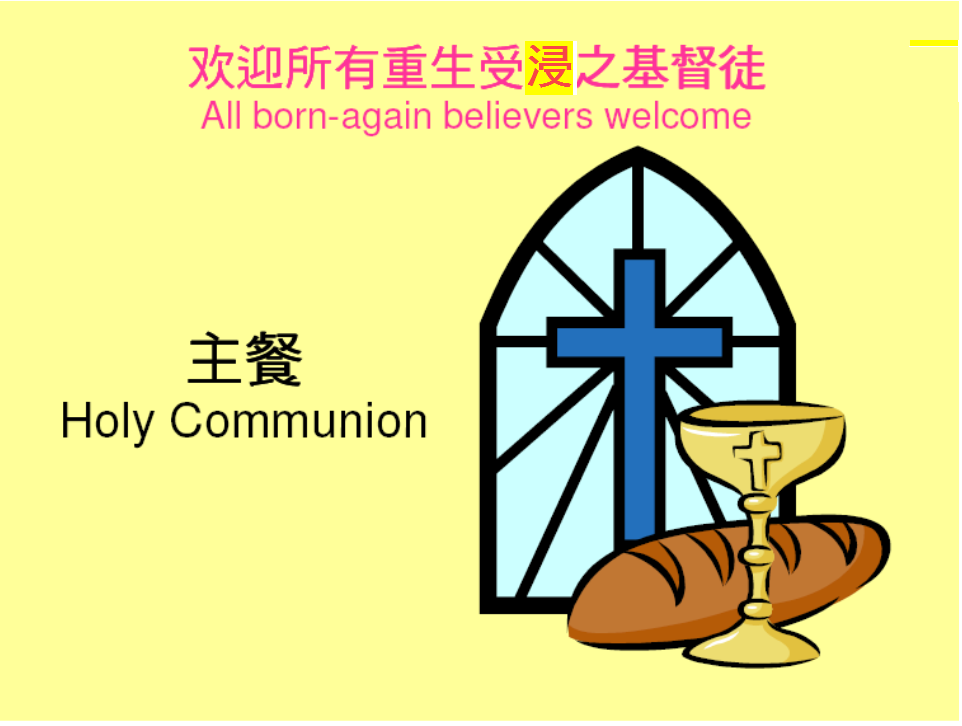